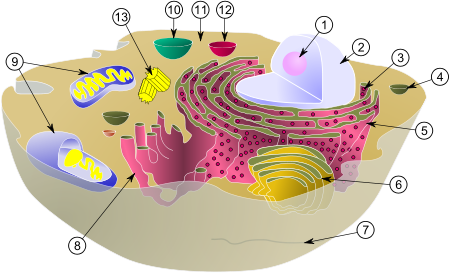 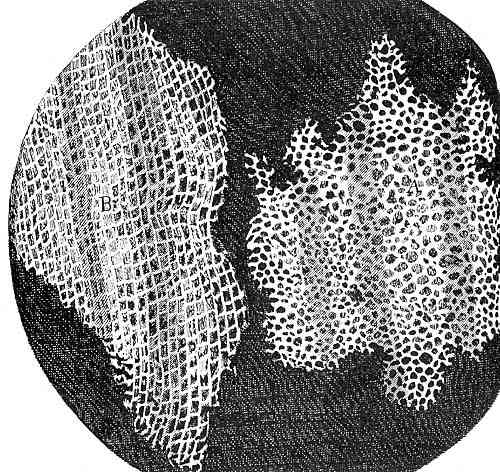 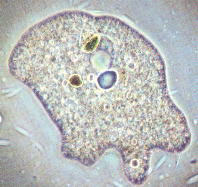 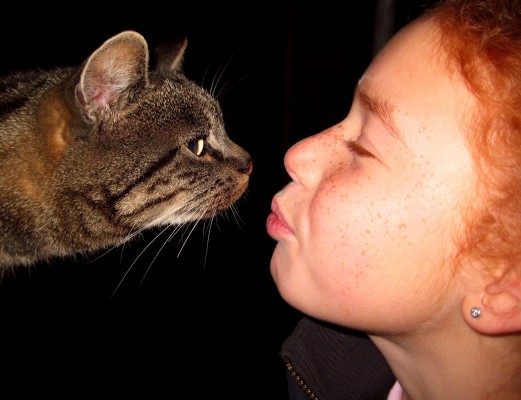 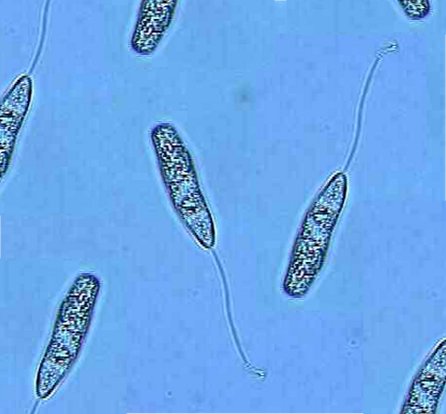 DOMEINEN
RIJKEN
Celwand: ja
Bladgroenkorrels: nee
prokaryoten
Bacteriën
Alle orga-nismen
Schimmels
Archaea
Celwand: ja
Bladgroenkorrels: ja
Planten
Eukaryoten
Dieren
Celwand: nee
Bladgroenkorrels: nee
Celkern: ja
één-cellig of veelcellig
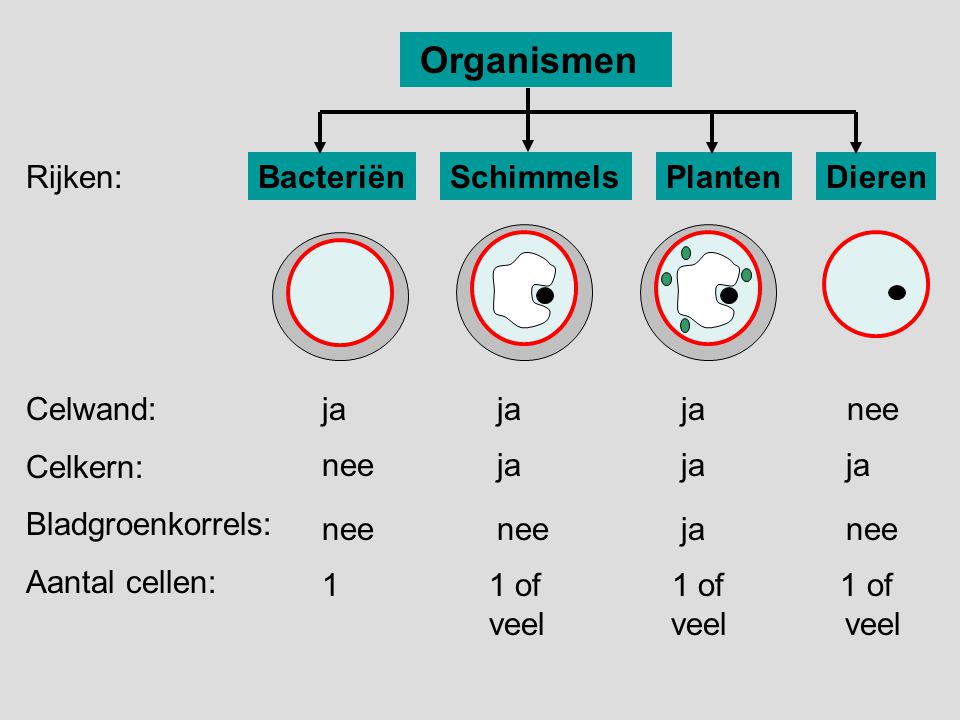 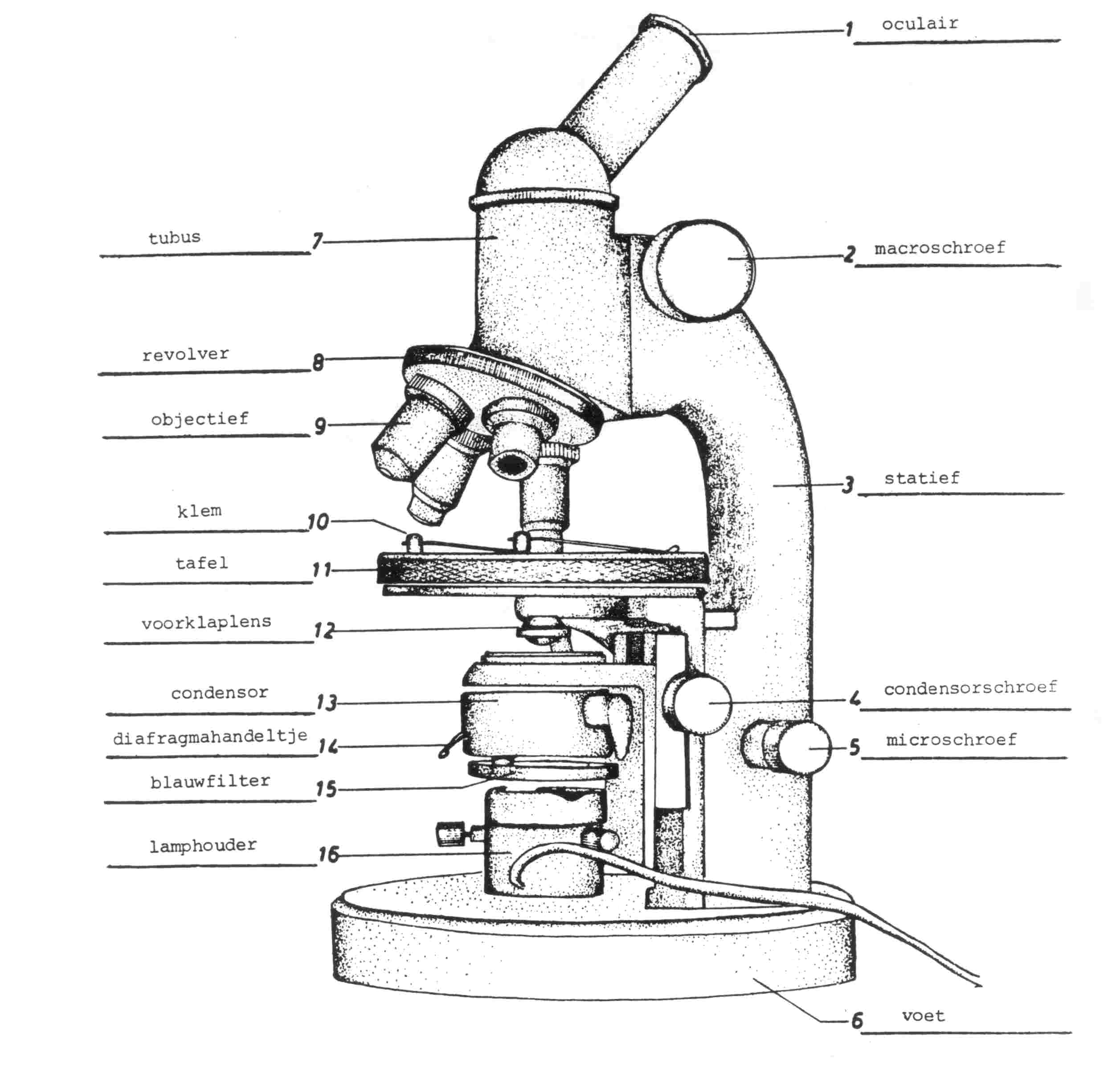 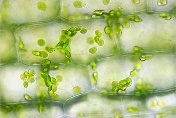 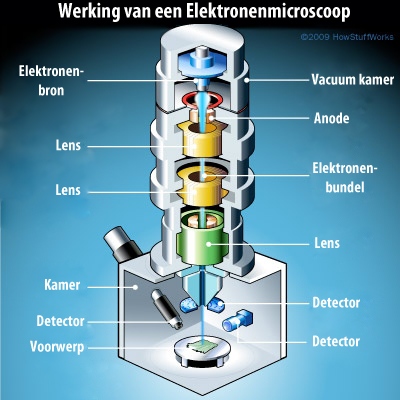 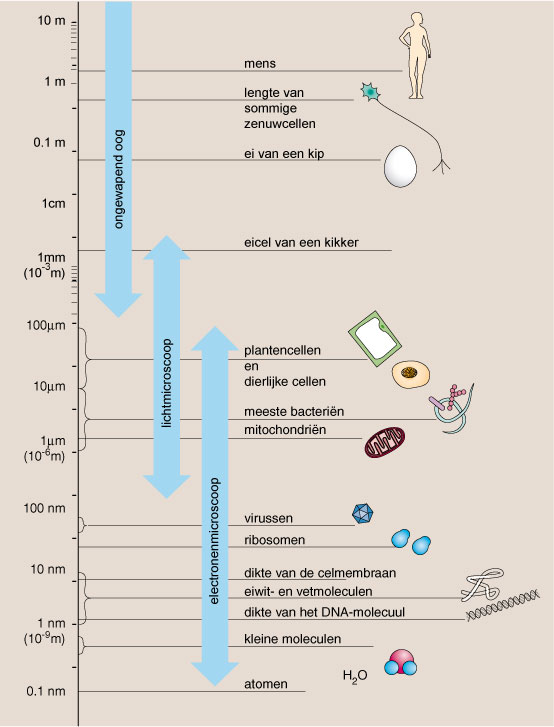